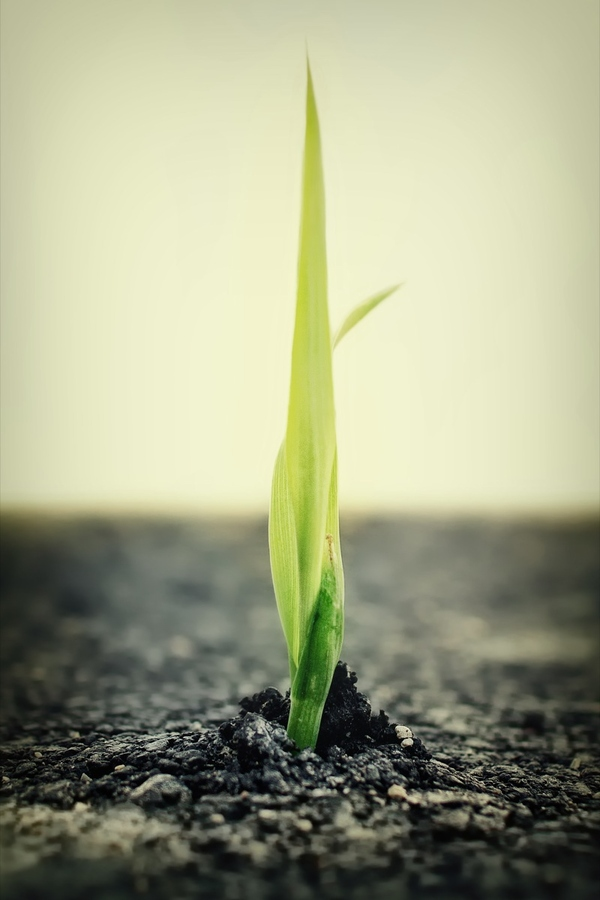 Josiah Tough Leadership for Tough Times
2 Chronicles 34.1-7
Chronology
648 BC — Josiah born
640 BC — Josiah becomes king
632 BC — Josiah sought God
628 BC — Purged idolatry
622 BC — Book of the Law discovered
612 BC — Fall of Nineveh
609 BC — Josiah killed
Leadership Lessons
Leaders are made, not born
Leaders start young
Leaders are guided
Leaders are committed
Leaders have a sense of duty
Leaders finish what they start